The Sky’s the Limit:
Scholarly Communication, Digital Initiatives, Institutional Repositories, and Subject Librarians
University of Central Florida Libraries
Lee Dotson, Richard Harrison, Sarah Norris, and Barbara Tierney
STARS: Institutional Repository at UCF
Lee Dotson, Digital Initiatives Librarian
2
Where it all started – Scholarly Communication Task Force
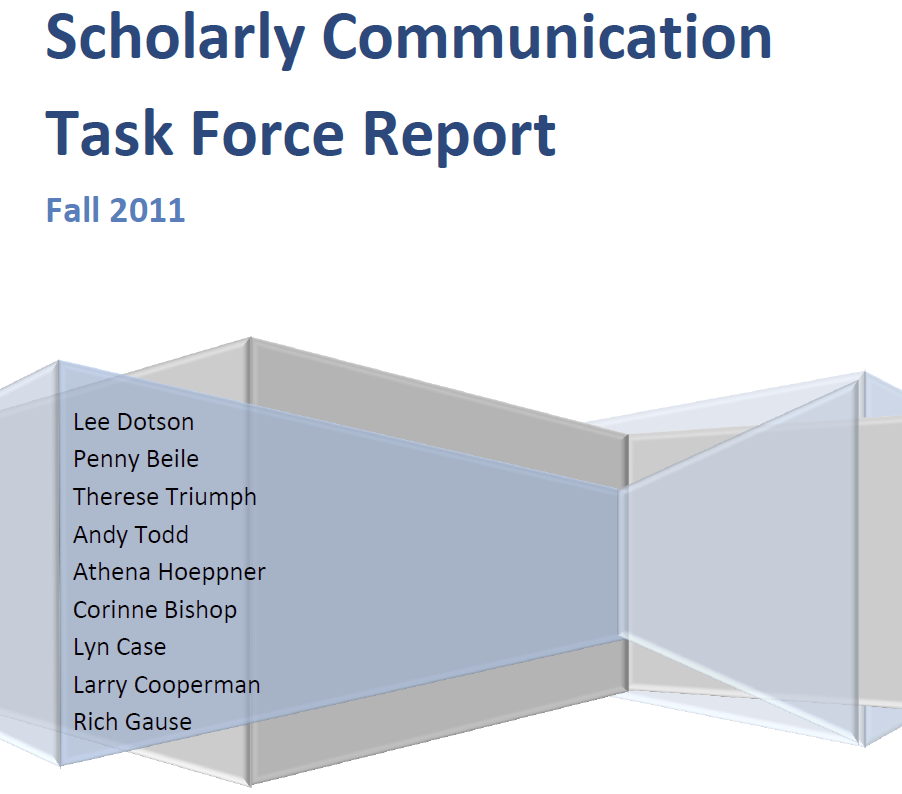 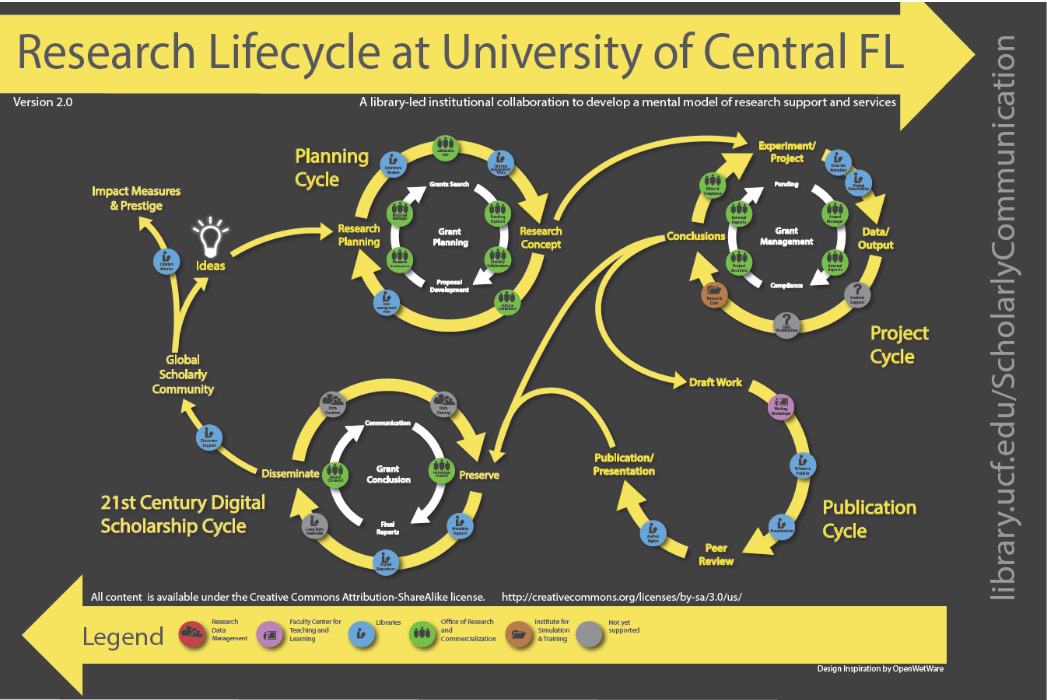 Why Digital Initiatives?
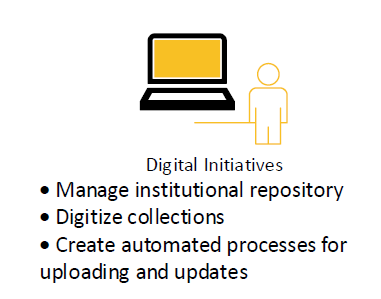 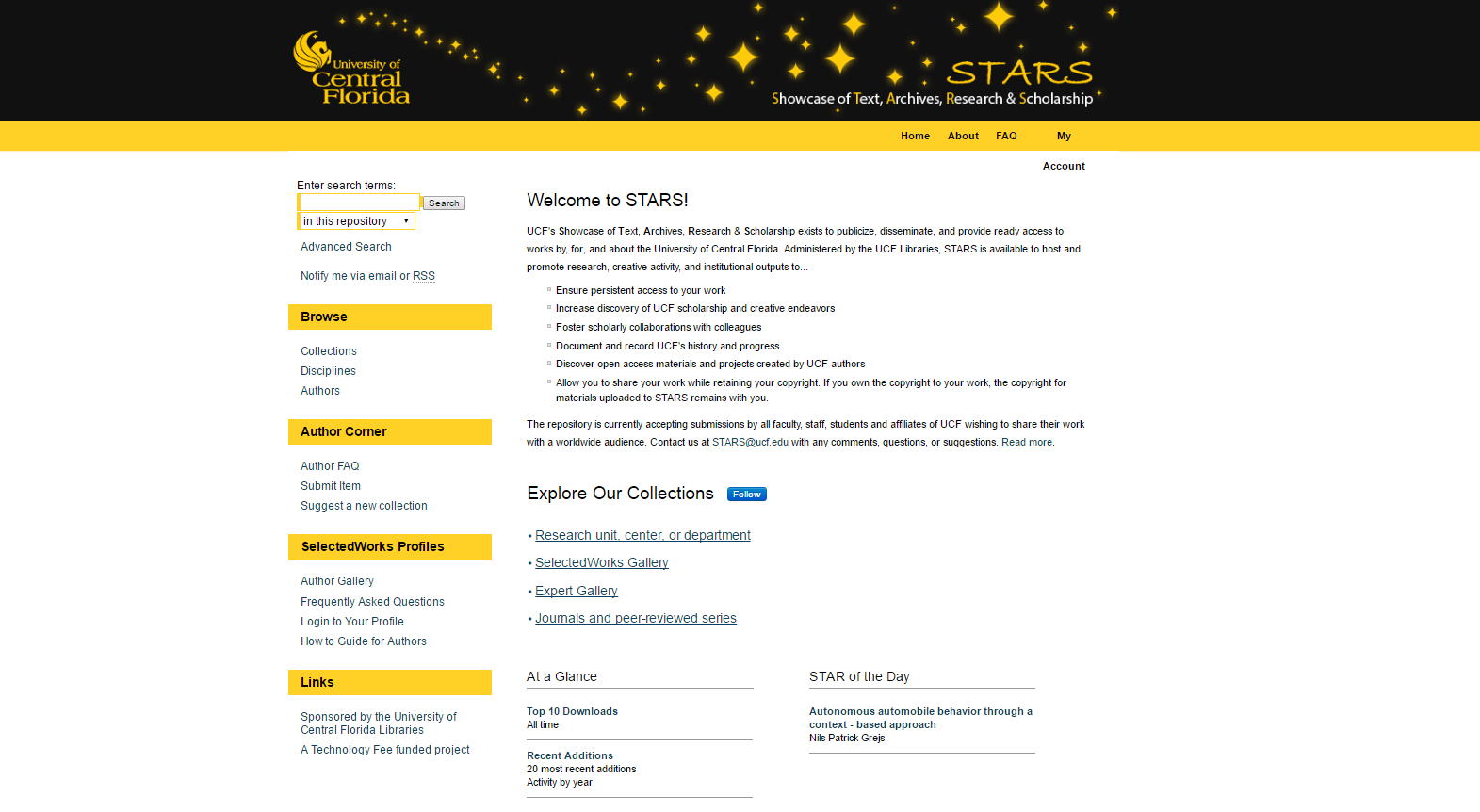 Who does what
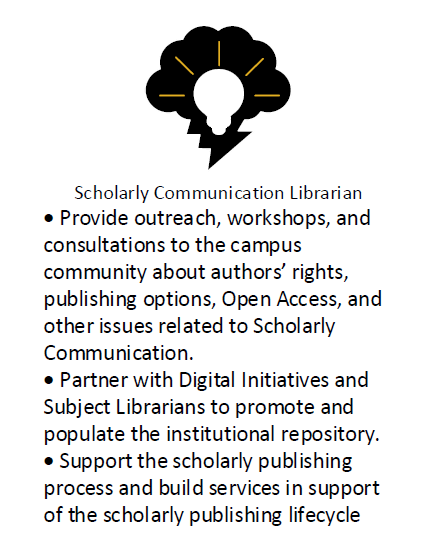 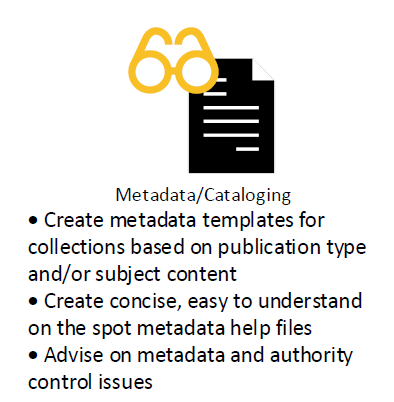 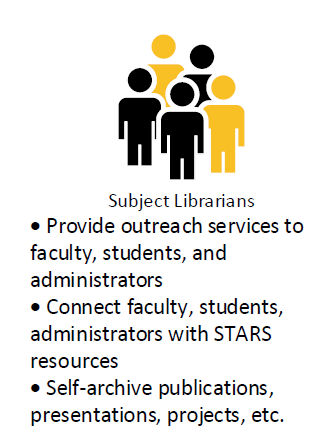 Focus on access to internal trainingand resources
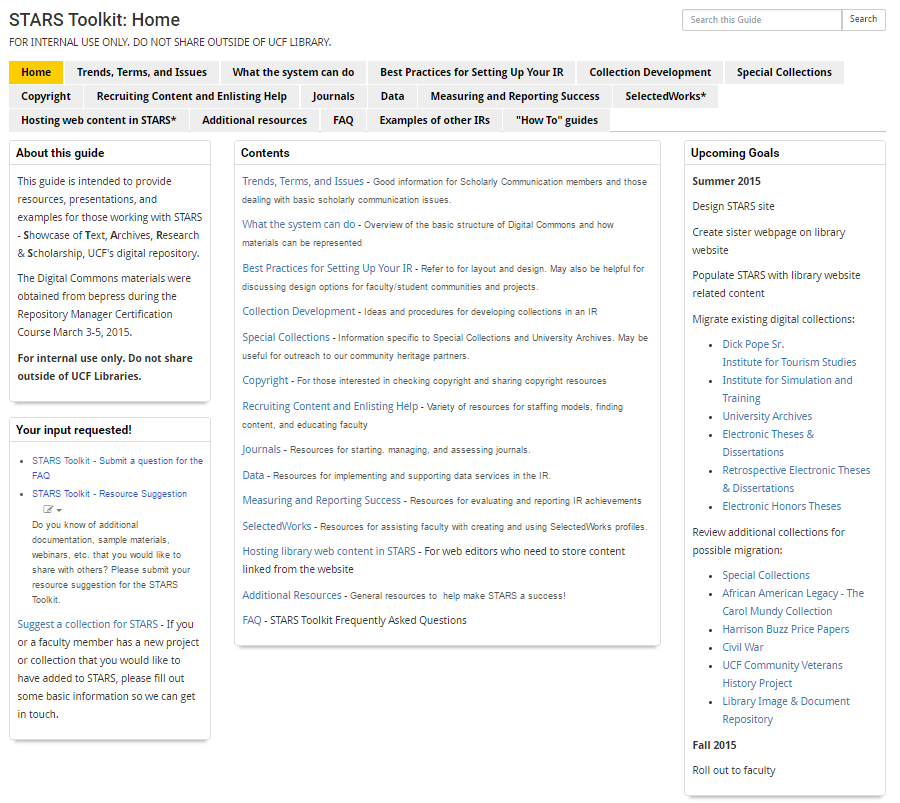 Increase documentation and help files
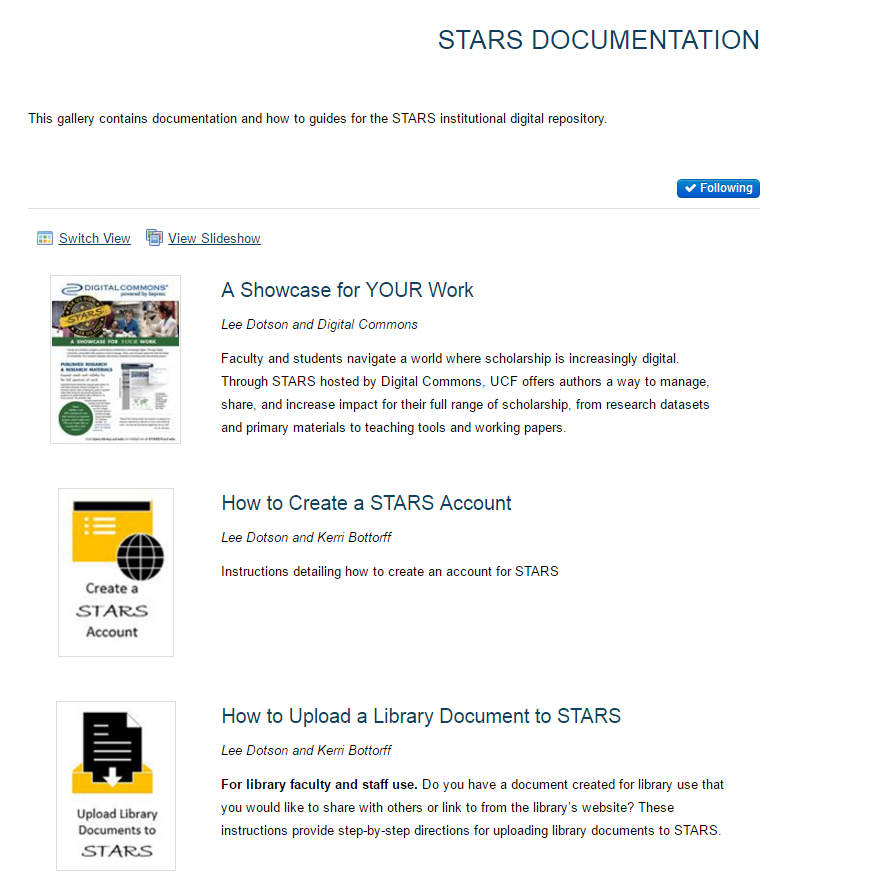 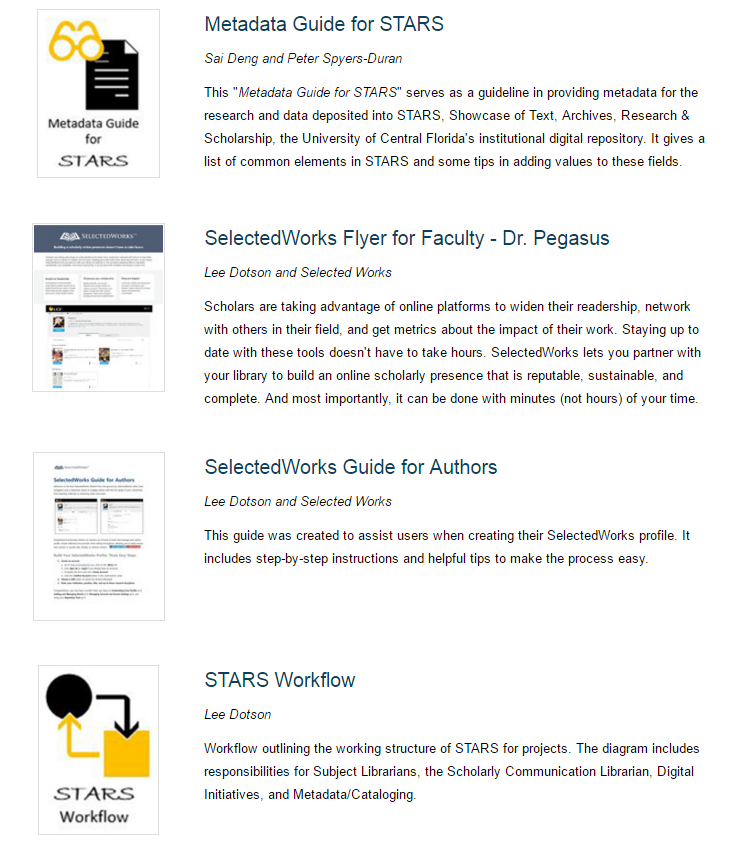 Basic workflow
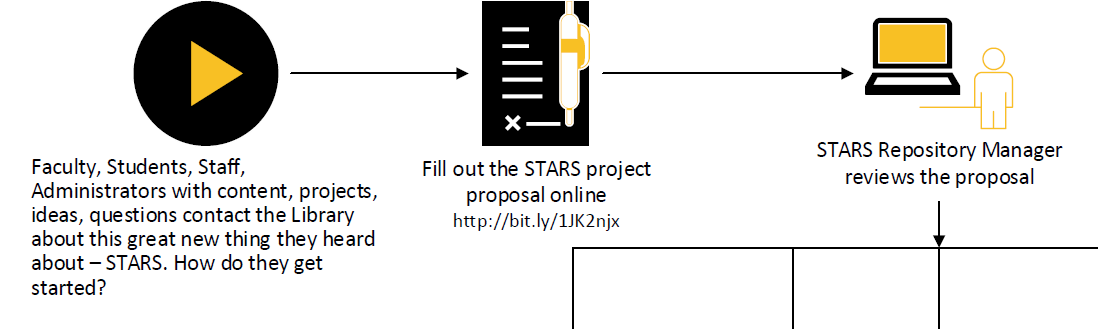 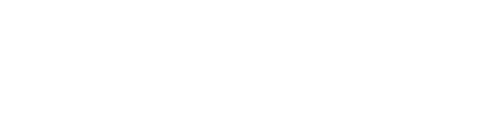 http://bit.ly/stars-project
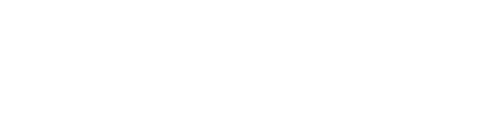 Project proposal
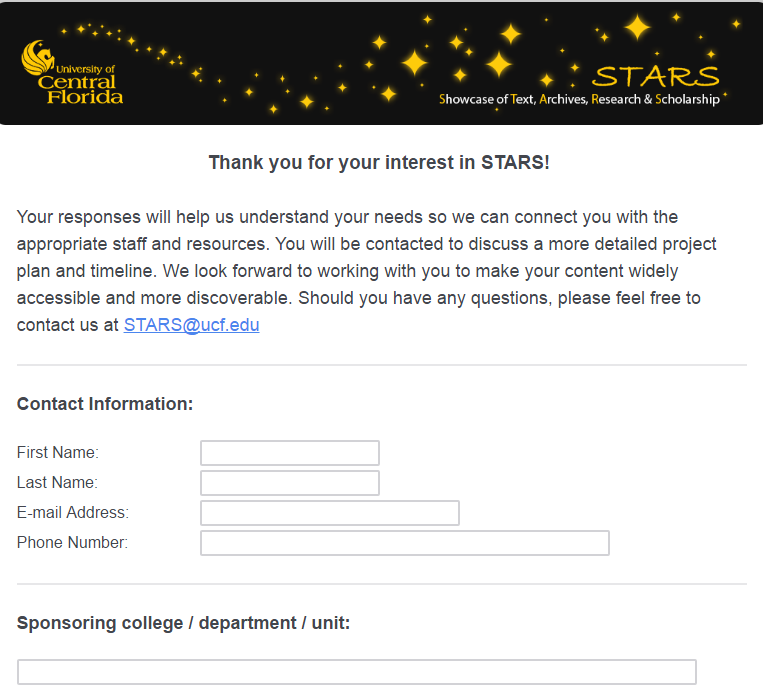 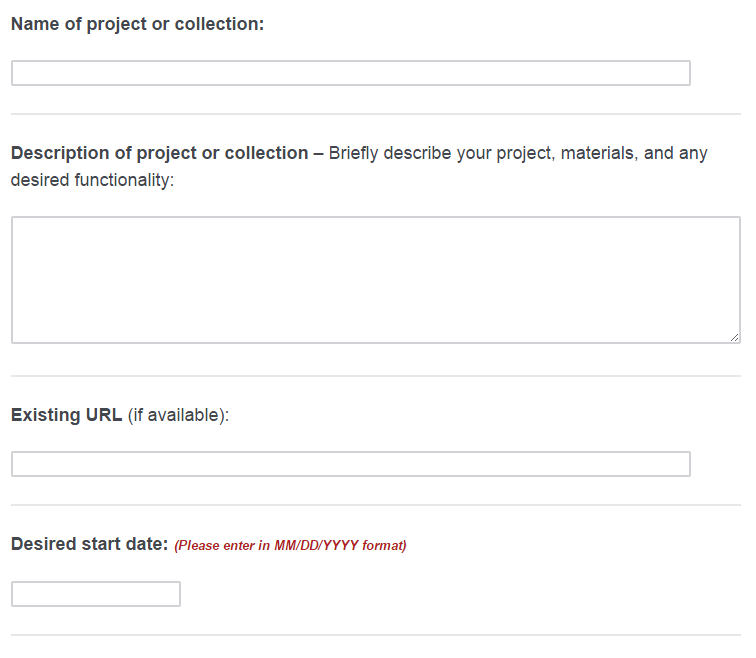 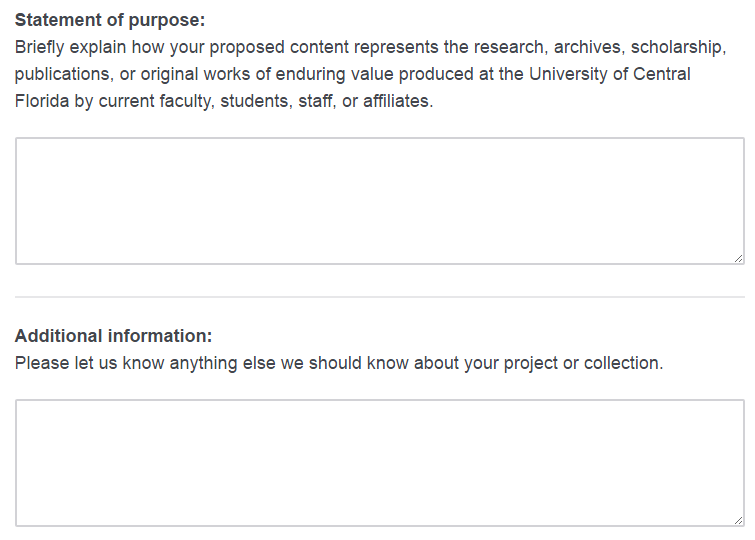 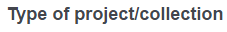 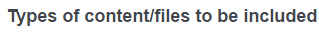 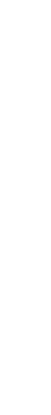 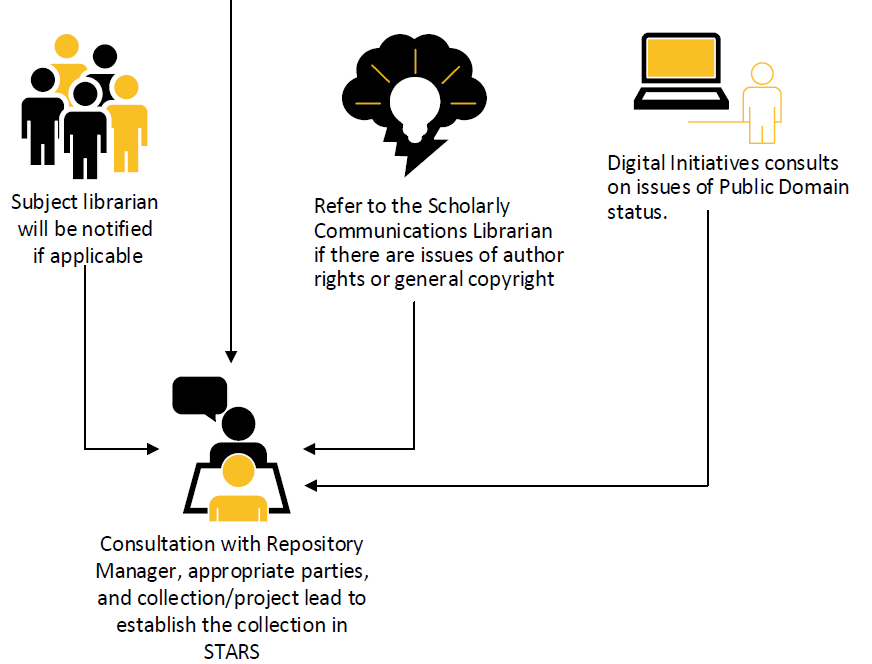 Basic workflow
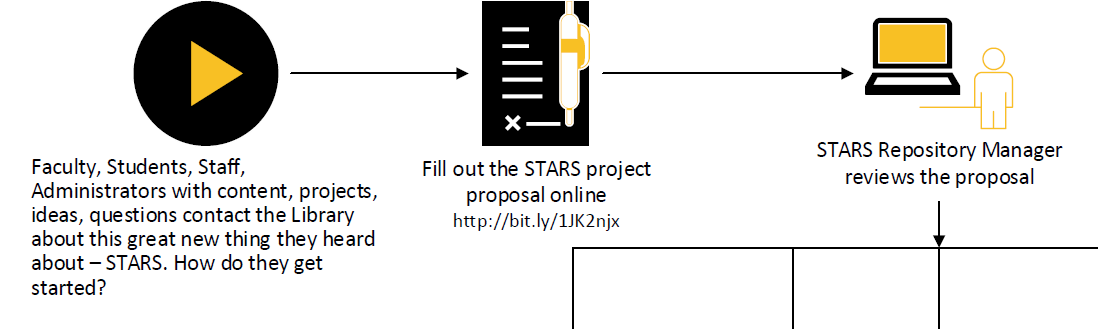 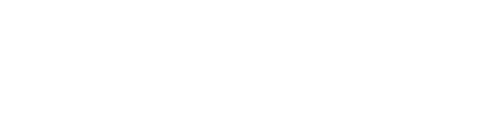 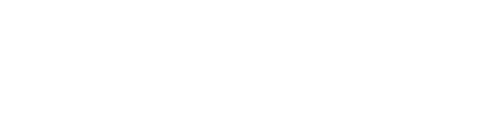 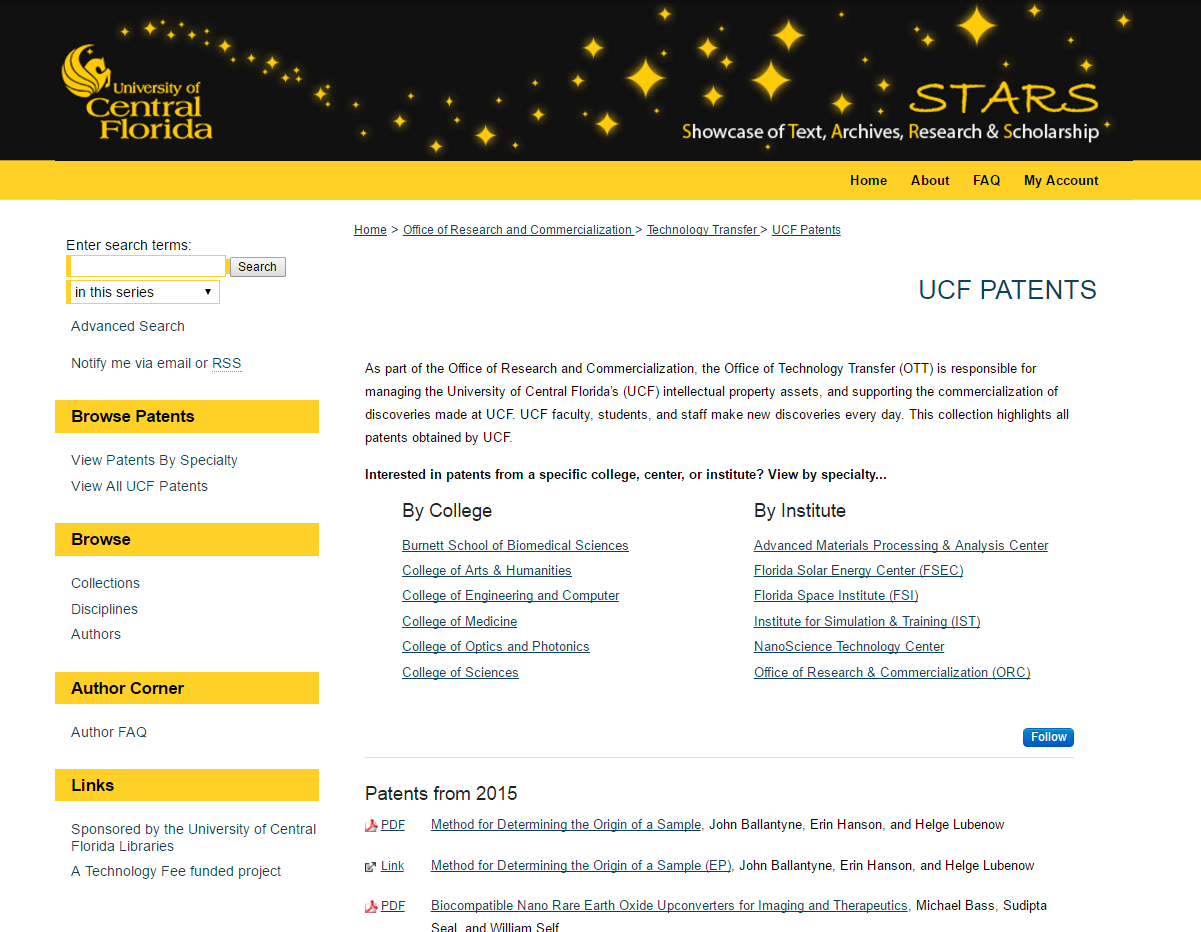 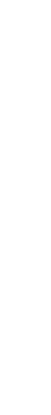 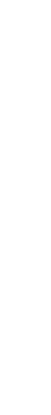 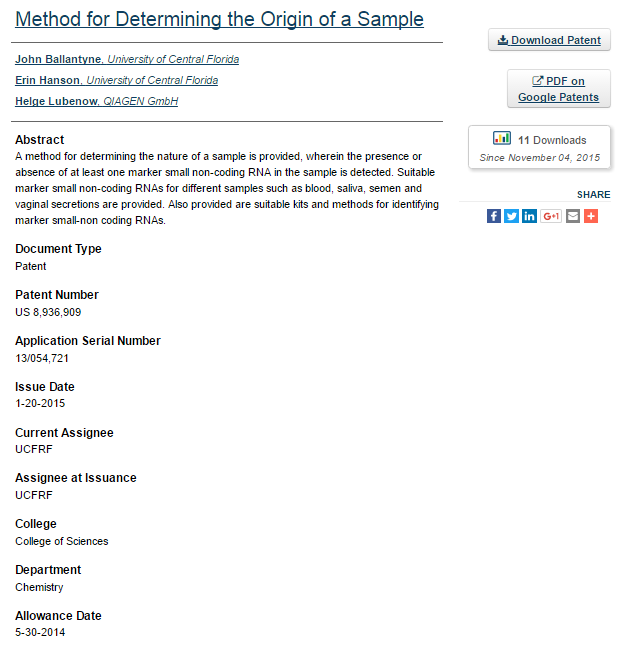 What if your workflow looks more like this…
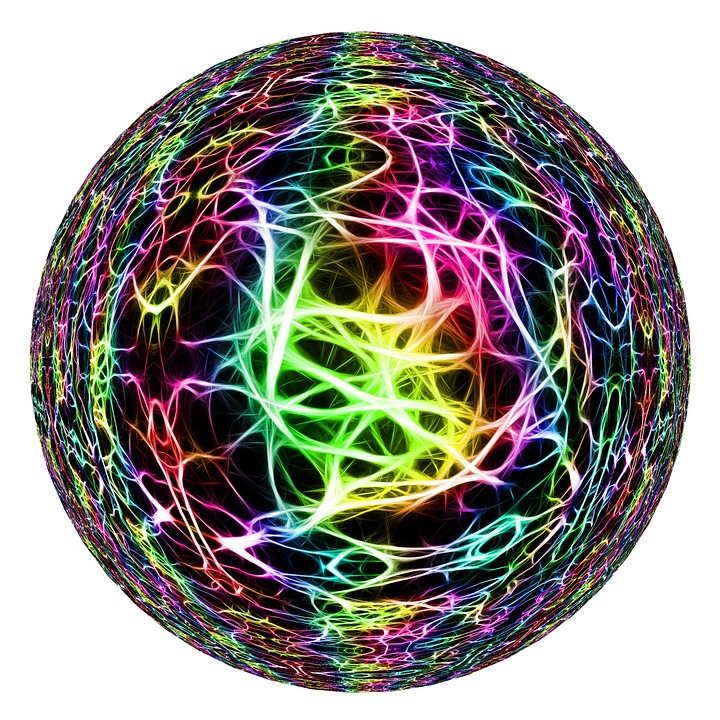 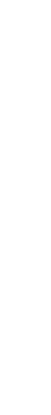 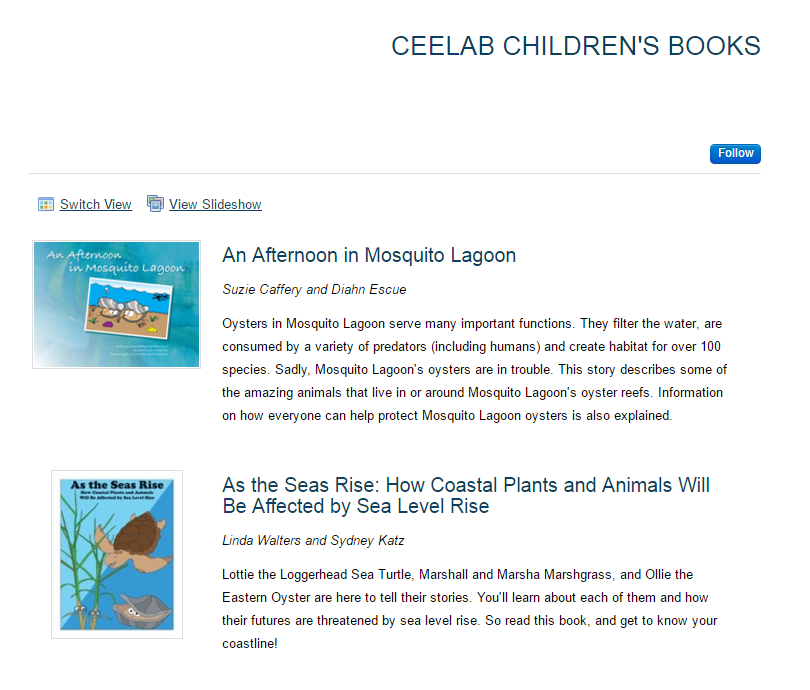 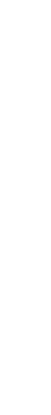 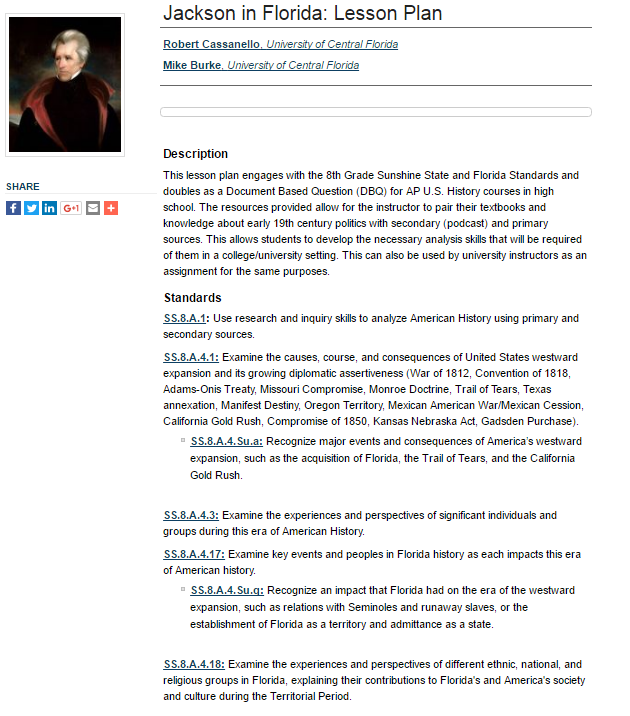 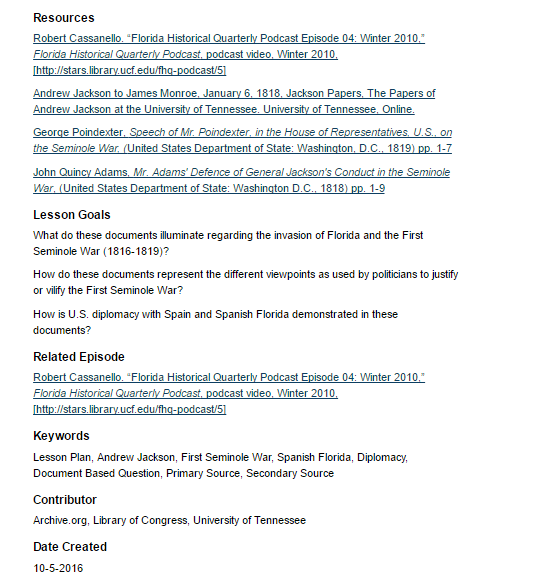 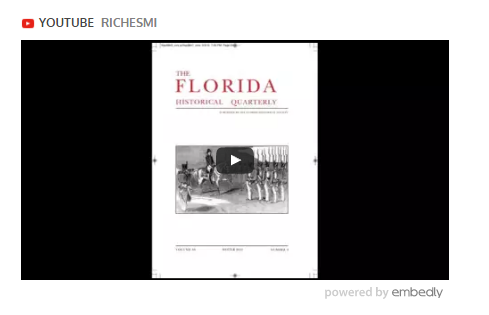 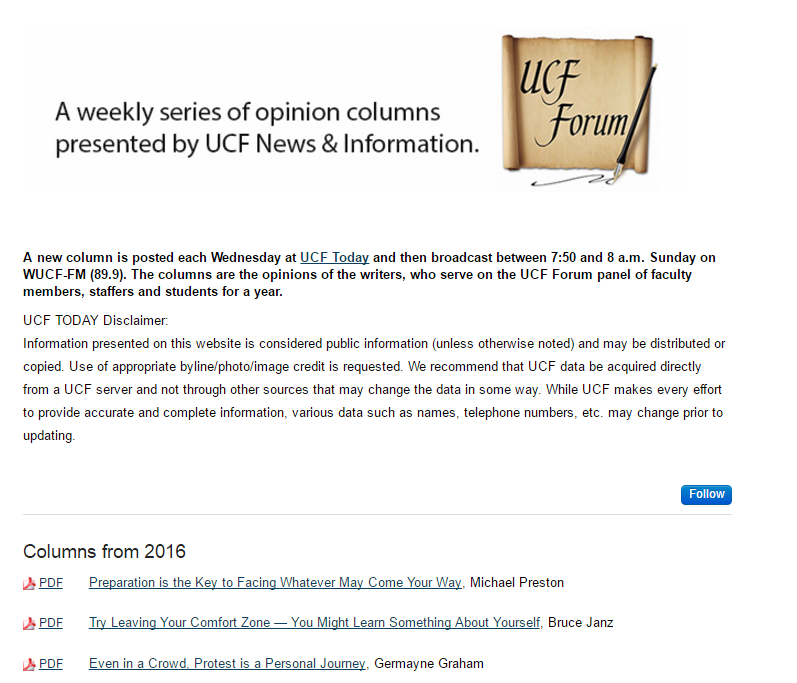 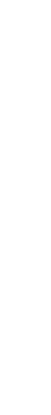 Scholarly Communication
Sarah Norris, Scholarly Communication Librarian
21
The Office of Scholarly Communication provides information and assistance on all aspects of scholarly publishing.
Goals
Collaborate with other campus units to provide a suite of campus-wide services that supports all aspects of research and scholarly publishing at the University.
Advocate for the infrastructure, staffing, publishing funds and services that further support research and scholarly publishing at the University.
Educate and facilitate discussions about the changing scholarly communication environment, including the move to open access and sustainable publishing and exploring new ways to create, disseminate, evaluate, and preserve research and scholarly outputs at the University.
Scholarly Communication & STARS
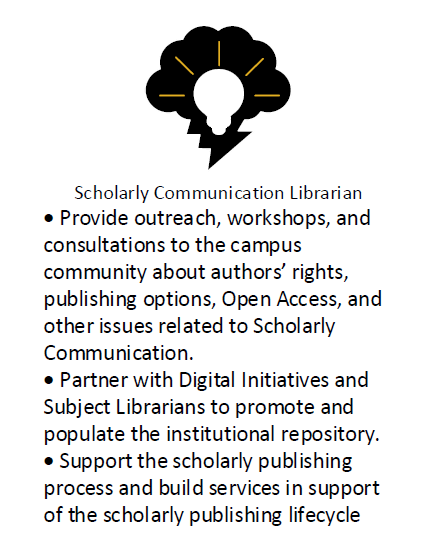 Provide outreach, workshops, and consultations on campus about authors’ rights, publishing options, Open Access, and other issues related to Scholarly Communication
Partner with Digital Initiatives and Subject Librarians to promote and populate the institutional repository
Support the scholarly publishing process and build services in support of the scholarly publishing lifecycle
Graduate, Undergraduate & Faculty Workshops
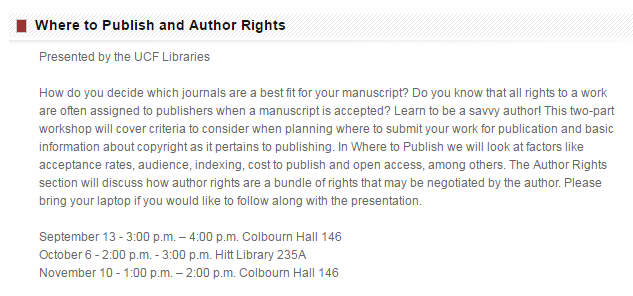 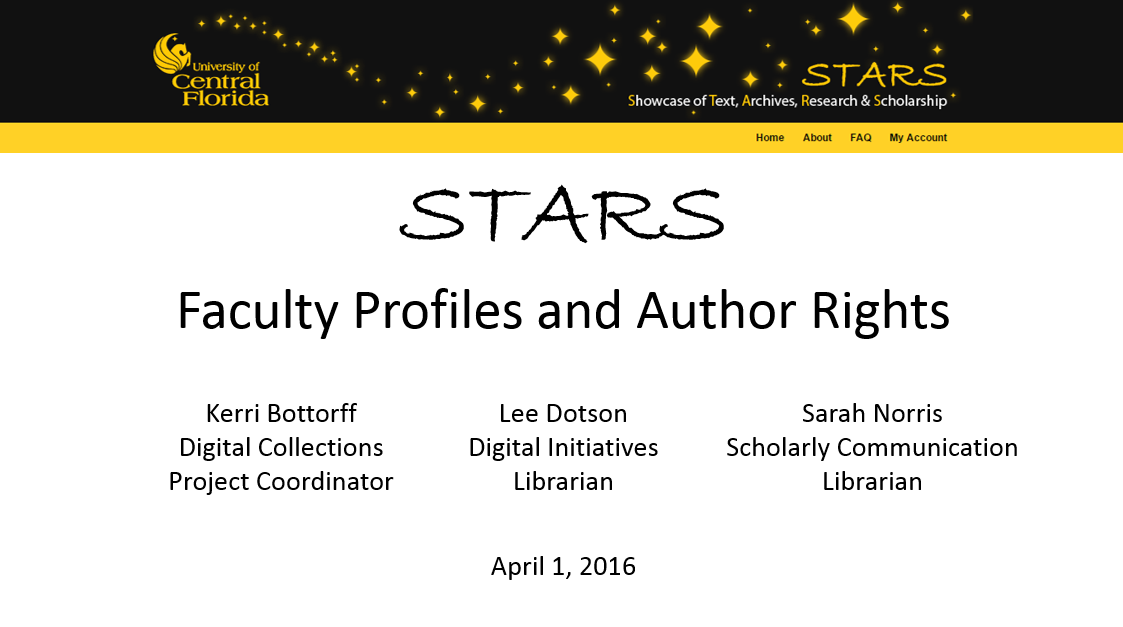 Scholarly Communication Faculty Advisory Board
Copyright & Author Rights
Meet with Digital Initiatives Librarian, Subject Librarians, and Faculty to discuss copyright, author rights, and other intellectual property concerns
-Proactively researching select copyright needs prior to meeting (e.g. SHERPA/RoMEO, publisher agreements, etc.)

Assist faculty on ad hoc basis with copyright and author rights
-Determine legal versions allowed for self-archiving in STARS
-Advise on author agreements
-Answer questions related to open access, APCs, etc.
Research & Information Services
Barbara Tierney, Head of Research Services
29
Subject Librarians are very visible and accessible throughout the library’s website
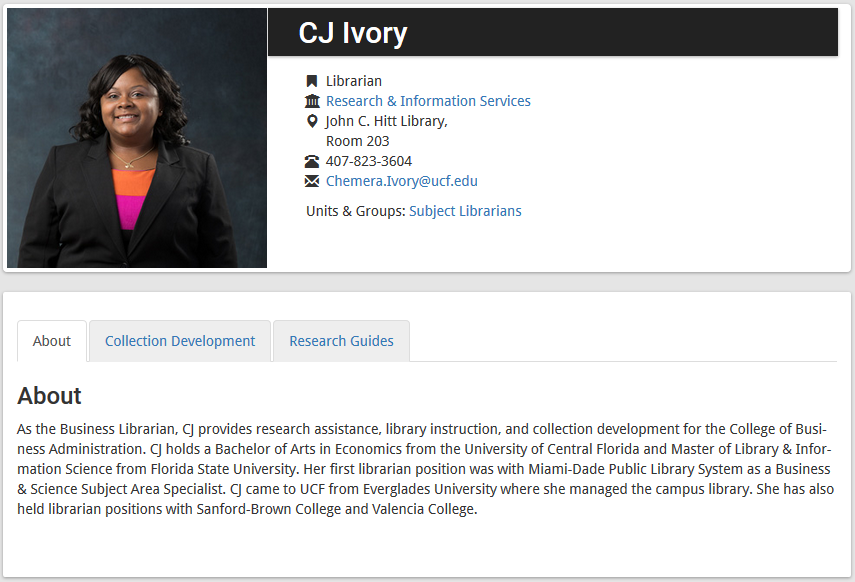 Subject Librarians are showcased in the  library’s digital signage
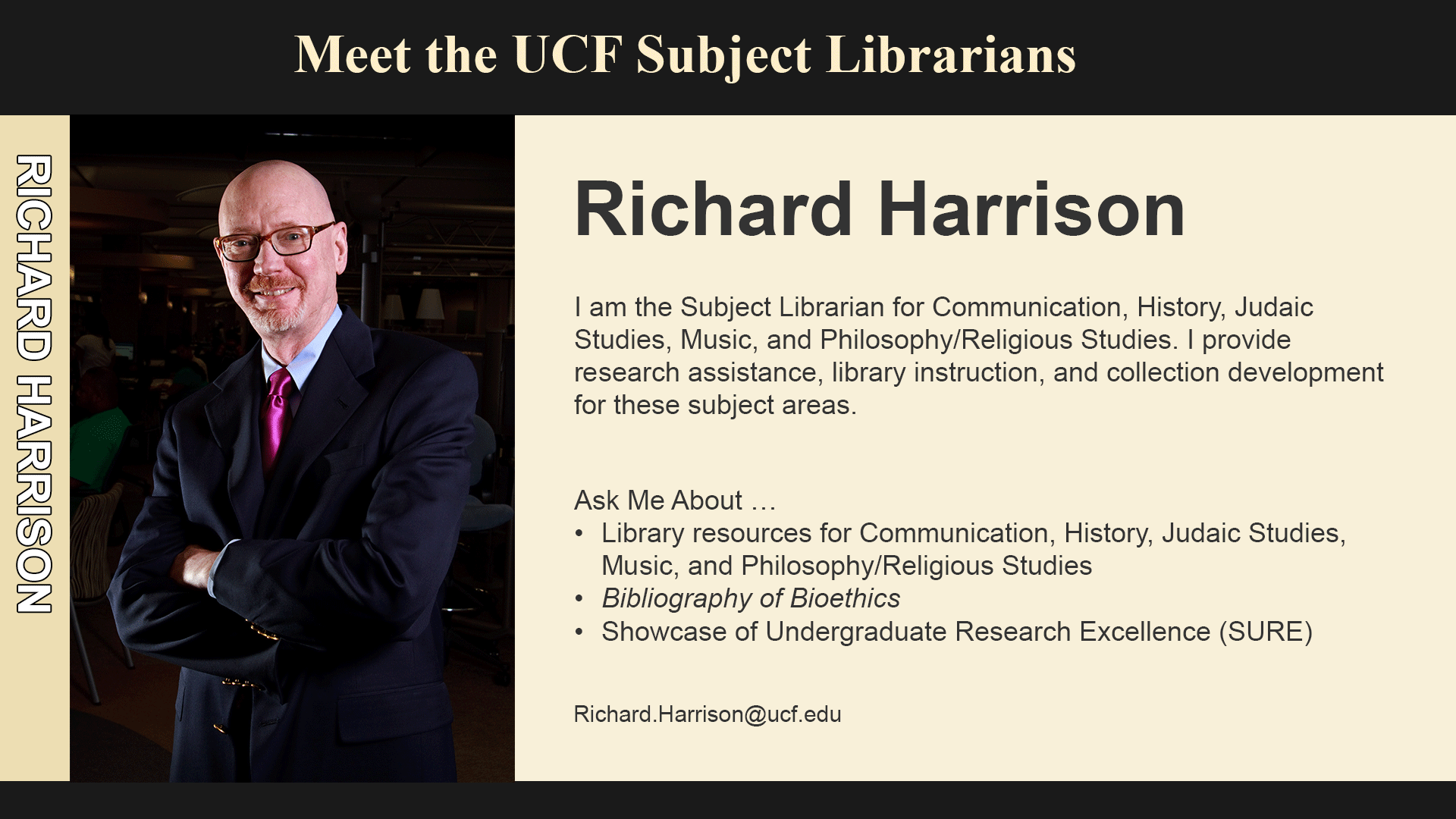 [Speaker Notes: In addition to new Subject Librarian and departmental web pages….individual portraits of the Subject Librarians  (along with their personal messages to the university community) are featured within the library’s digital signage system.]
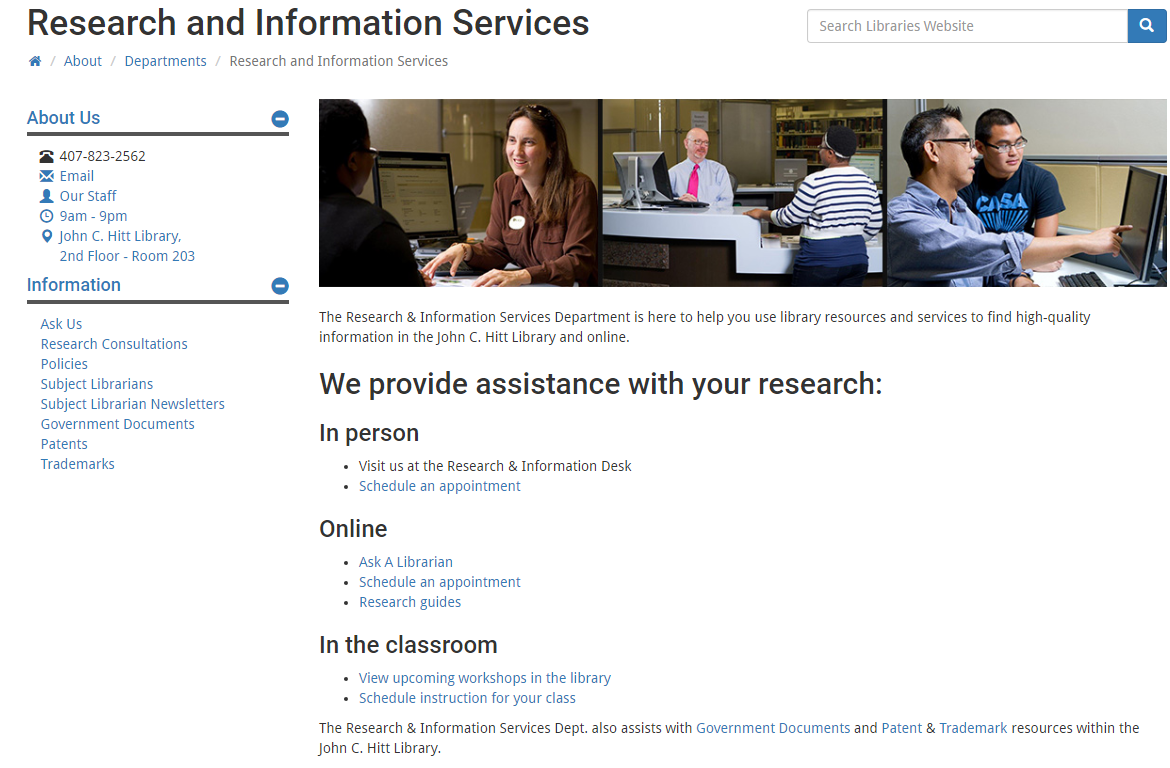 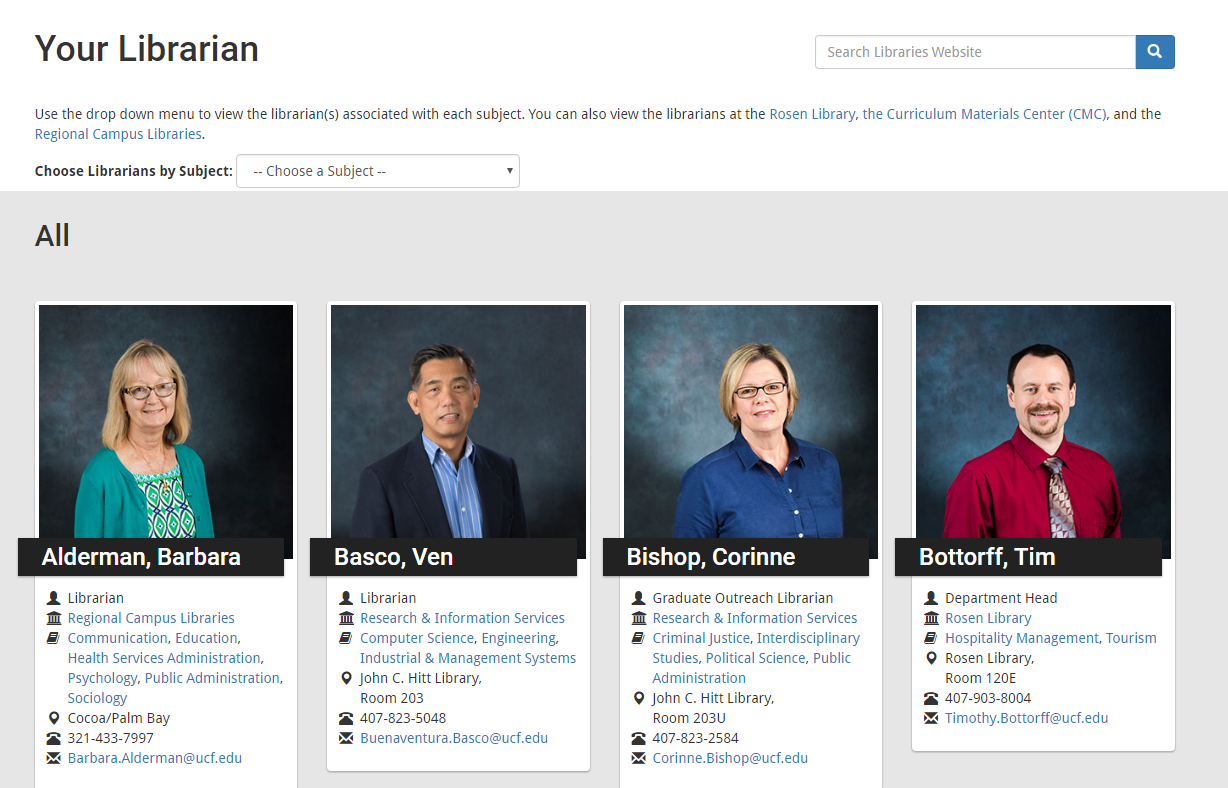 [Speaker Notes: The new Subject Librarian service model at UCF has sought  to change the  librarian’s role from reactive to proactive…especially with regard to marketing UCF’s Office of SC, IR, & digital initiatives
UCF’s 15 Subject Librarians (http://library.ucf.edu/SubjectLibrarians/) engage in proactive outreach to their assigned academic programs, faculty and students. They reach out to UCF constituencies  via e-newsletters, web-based research guides, library instruction sessions, and presentations at academic department and university-wide meetings.  
The Subject Librarians are excellent conduits for connecting end-users with resources  (such as e-books, streaming videos, electronic journals, databases, and scholarly digital collections) to ensure maximum return on investment for these resources.]
Subject Librarians are encouraged to be mobile… to get away from the Desk…. out of the library…and visit their assigned academic depts.
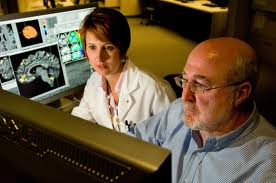 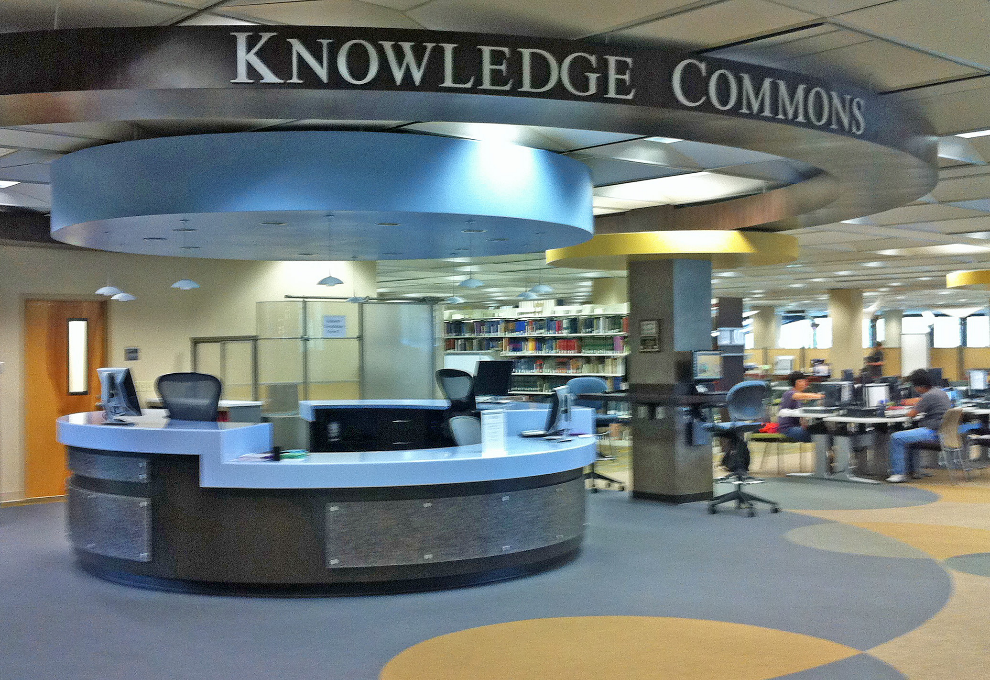 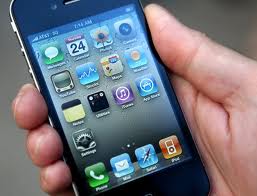 [Speaker Notes: Subject Librarians are getting out of the Library building and spending quality time  visiting their assigned academic departments… 	participating  in departmental group meetings & meeting one-on-one  with academic faculty in their  offices.  

The Subject Librarians use these opportunities to introduce their faculty to new or under-utilized digital resources and to demonstrate how these resources can be used to assist faculty with their teaching and research.]
Subject Librarians market IR and SC services and resources via their e-newsletters
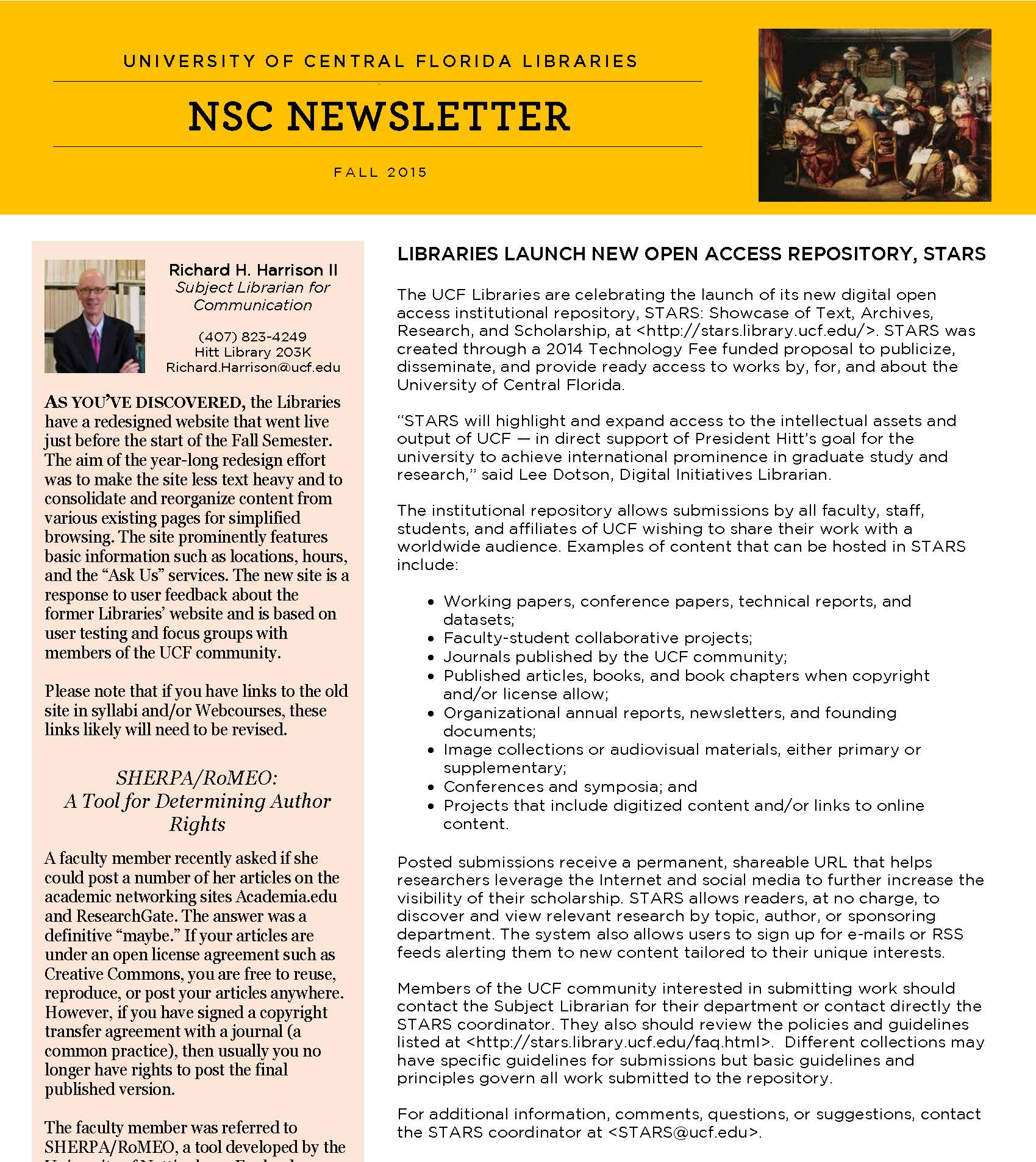 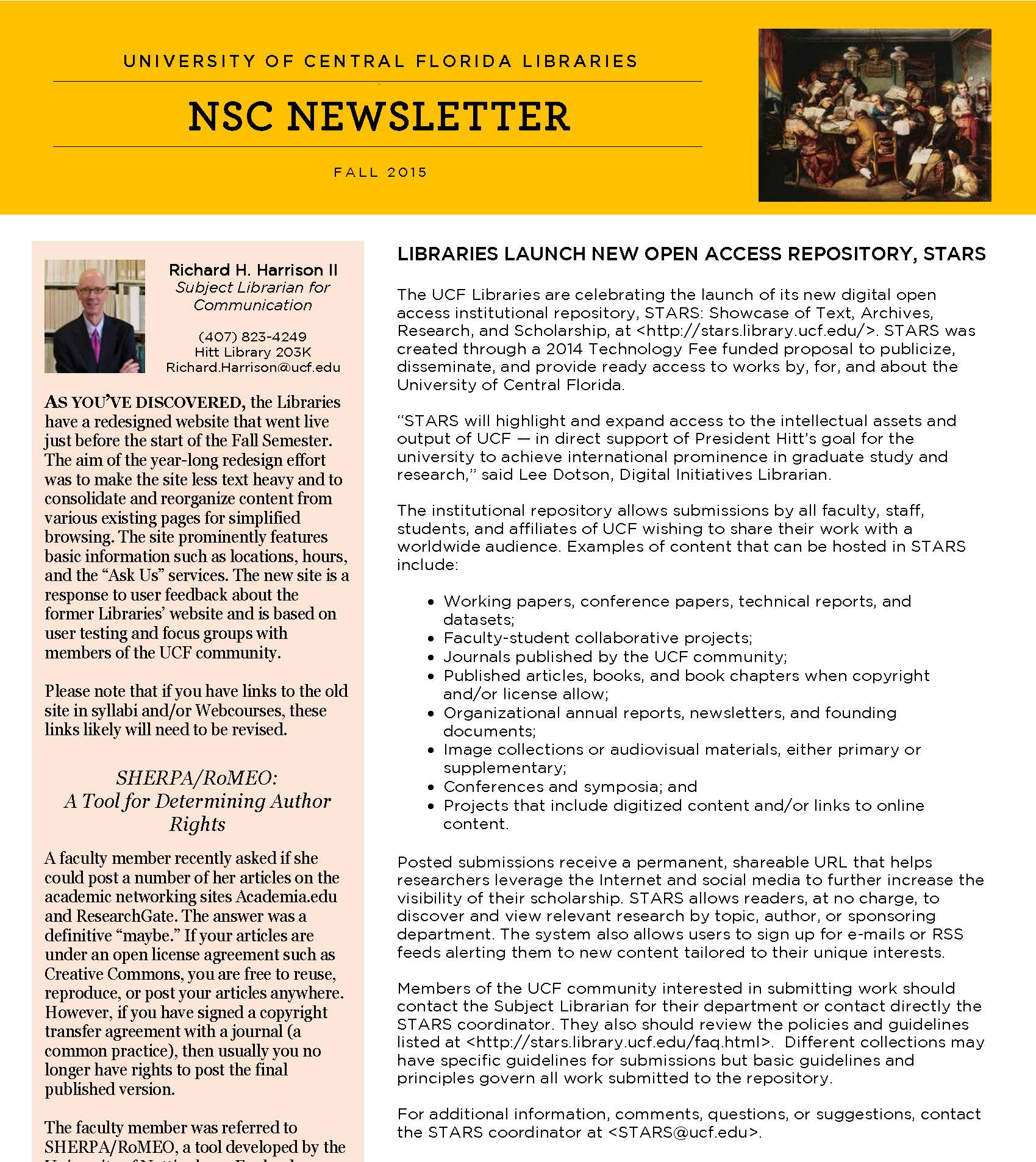 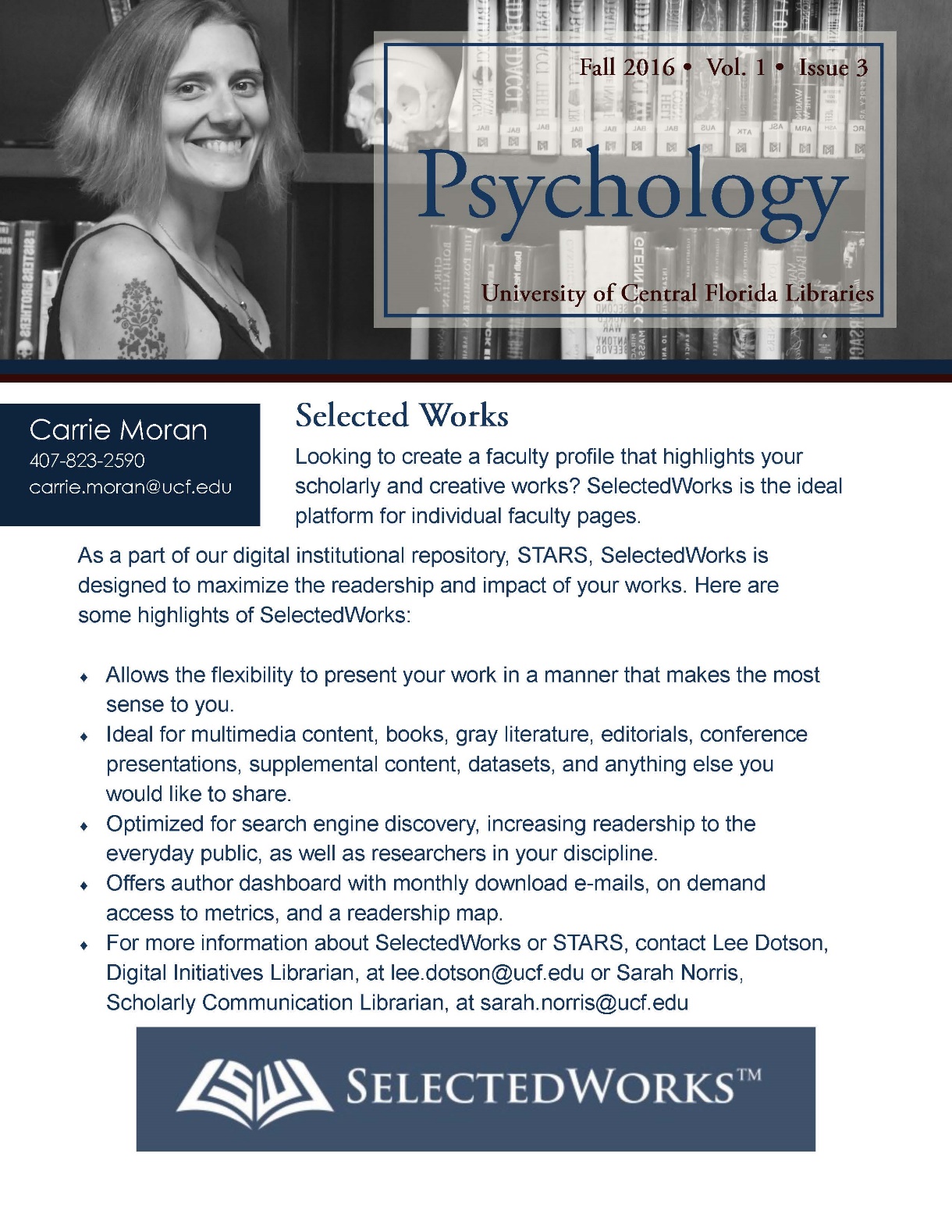 Subject Librarians market textbook alternatives and OERs via their online research guides
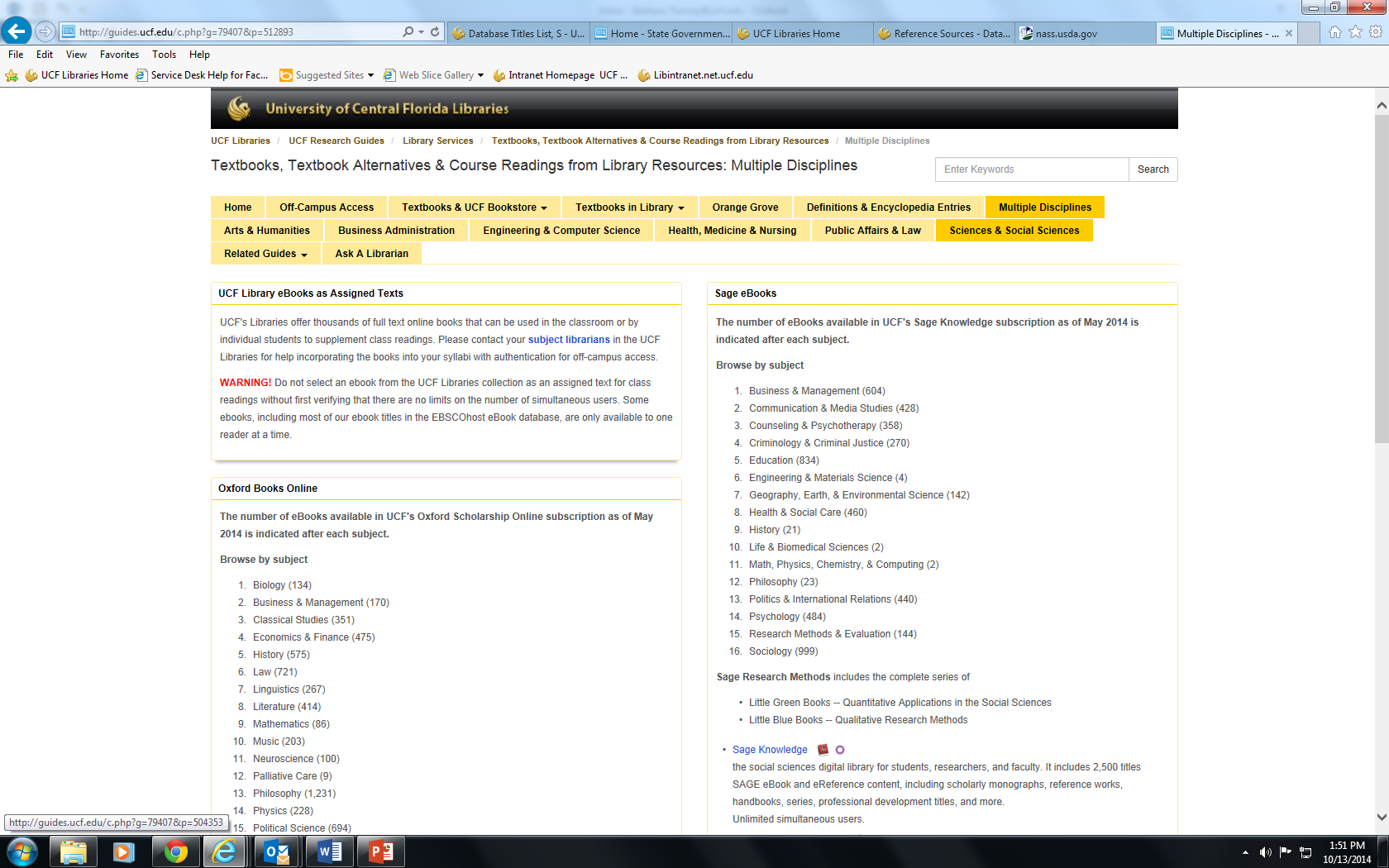 [Speaker Notes: One of  UCF Libraries’ most heavily used Lib Guides is entitled: “Textbooks, Textbook Alternatives & Course Readings from Library Resources” by Subject Librarian Rich Gause:   http://guides.ucf.edu/textbooks 
 
This particular Lib Guide was created by one of our Subject Librarians to encourage academic faculty to use library-owned e-book content for their assigned class readings, as an alternative to expensive textbooks.
The introduction of this Lib Guide states: “UCF Libraries offers thousands of full text online books that can be used in the classroom or by individual students to supplement class readings. Please contact your subject librarians  for help incorporating the books into your syllabi.”  

Then the Lib Guide goes on to list each of the online book collections to which the library subcribes, with a listing of each subject area included in this digital collection and how many titles the collection offers for each subject area.  For example, for the“Sage eBooks” digital collection, there are 16 disciplines represented, with 604 ebooks in the “Business and Management” section, 999 ebooks in the “Sociology” section, and so on.]
Subject Librarians encourage their faculty to serve as UCF Open Access Champions
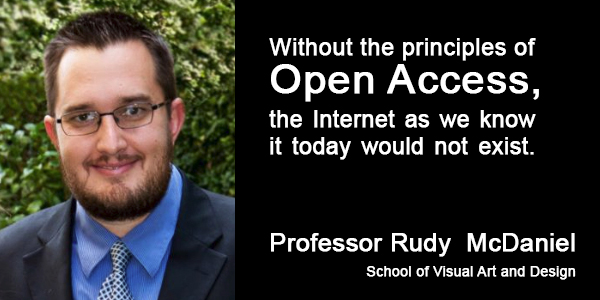 [Speaker Notes: Subject Librarians communicate frequently with their assigned academic faculty about Scholarly Communication and Open Access issues.

This year Subject Librarians have worked with their assigned academic departments to identify individual academic faculty members who serve as “UCF Faculty Open Access Champions” on the UCF Libraries’ web site and in library programs and displays.]
Subject Librarian annual assignments includeScholarly Communication and IR outreach expectations
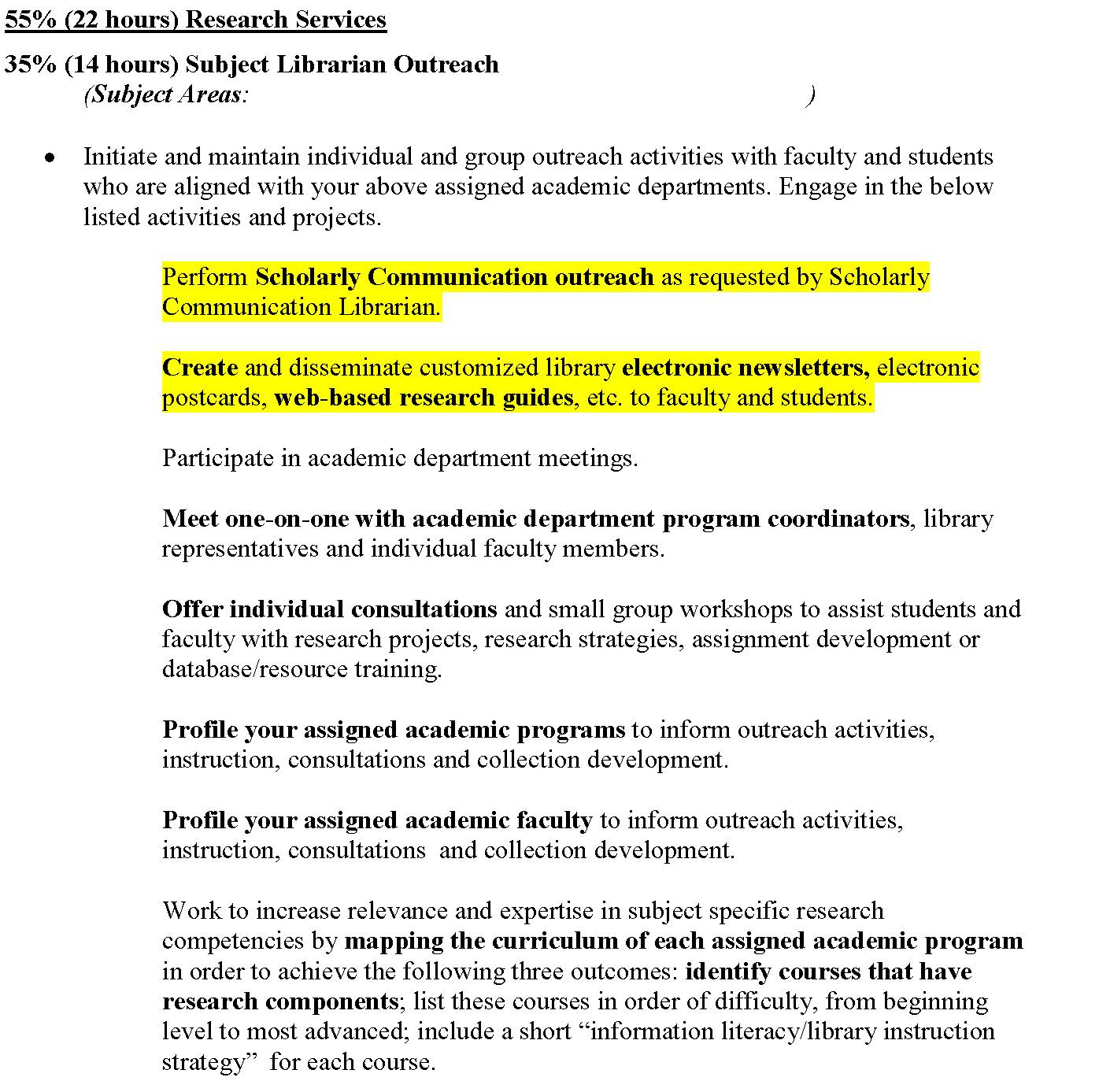 Subject Librarians receive training from SC, IR, and RIS
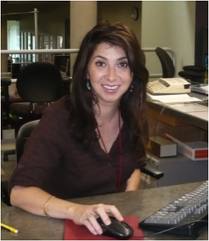 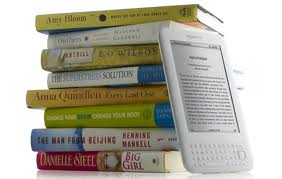 [Speaker Notes: Subject Librarian Training
UCF’s  Office of SC , IR, and “Research & Information Services Dept.”  are working together to provide highly focused training for the Subject Librarians to support them in their marketing role….. through annual all-day reference retreats, monthly reference meetings, SC and IR workshop series, and an online “Subject Librarian Toolkit” Lib Guide http://guides.ucf.edu/subject-librarian-toolkit. At UCF Subject Librarians are encouraged to learn as much as possible about Scholarly Communication and IR  issues and initiatives. UCF’s Office of SC and IR provide information, training, and support to the Subject Librarians as they reach out to their academic programs, faculty, and students to discuss Scholarly Communication  issues such as Open Access,  Author’s Rights, and populating UCF’s new IR with faculty and student creative works]
Subject Librarians
Richard Harrison, Subject Librarian

Communication, Film, History, Judaic Studies, Music, Philosophy
40
Subject Librarian’s Role
Preserve
Acquire
Recruit
Environmental Scan
Identify faculty
Identify institutional constituencies
Identify major institutional initiatives
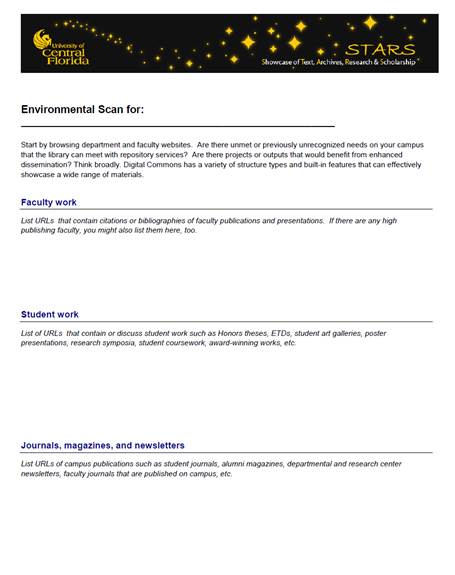 Sample UCF IR Collections
“UCF Metro” television series
Office of Undergraduate Research
“A History of Central Florida” podcasts
“Sport and Society” essays
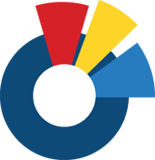 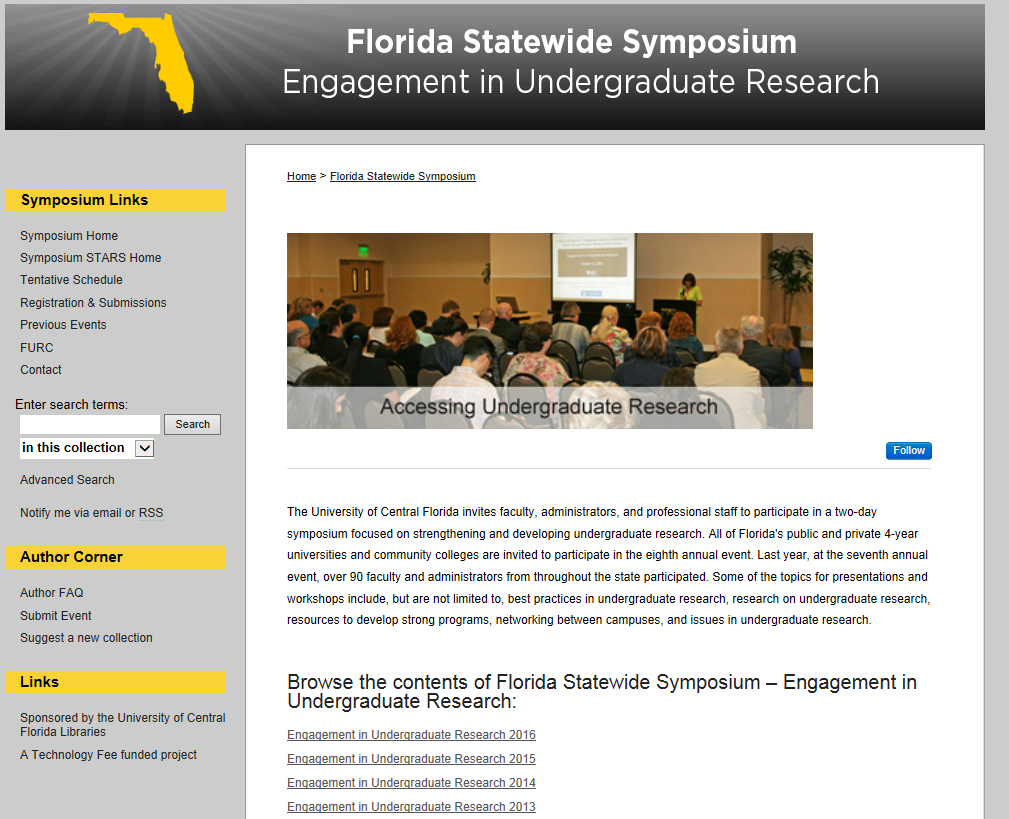 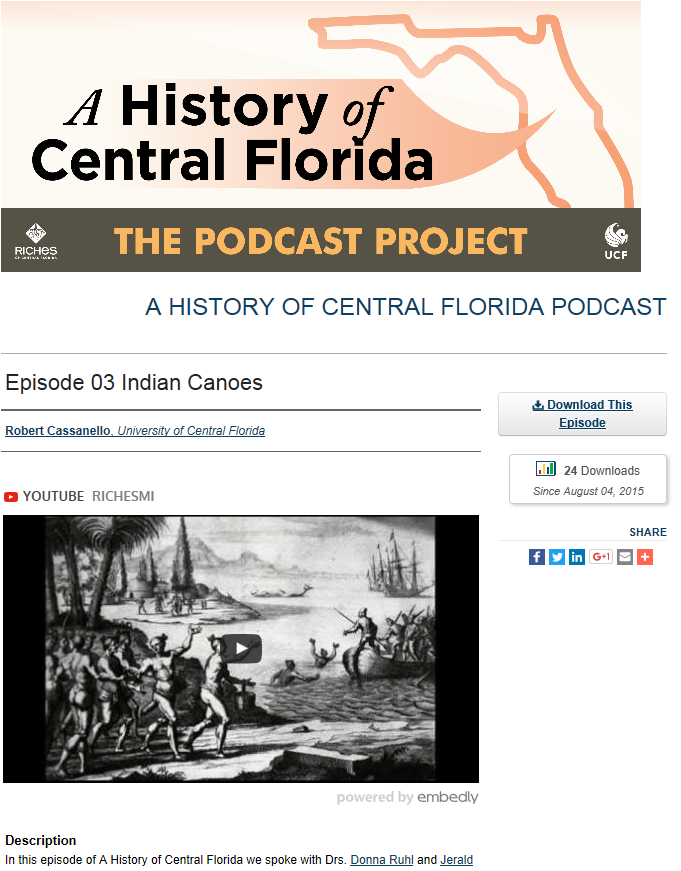 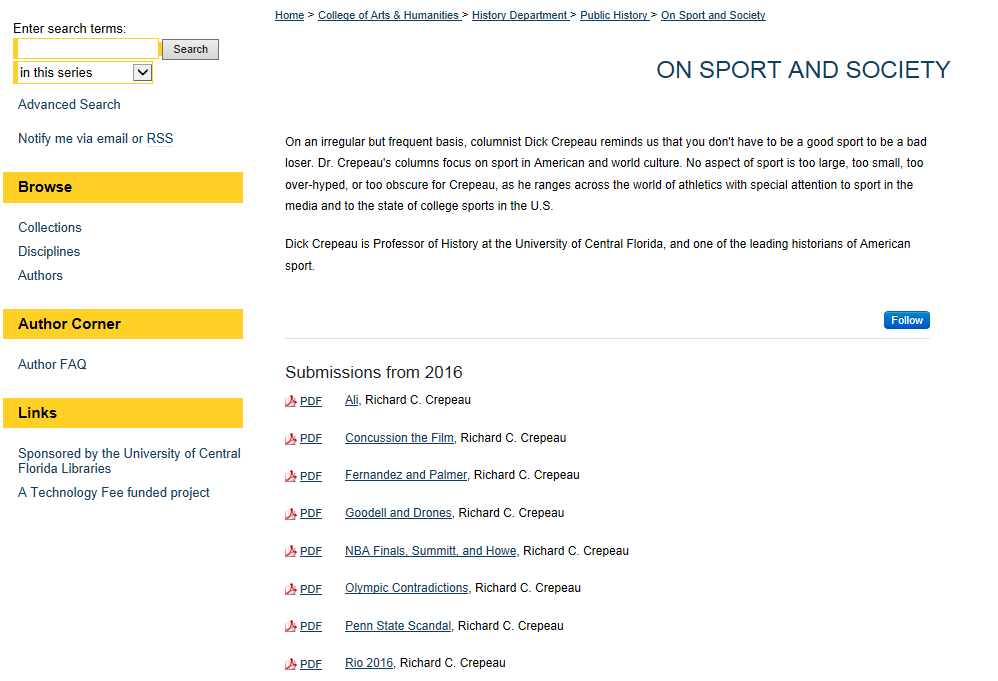 Know (or Get to Know) Your Faculty
Future Goals & Expectations
Questions?
University of Central Florida Libraries

Lee Dotson		Lee.Dotson@ucf.edu	
Richard Harrison 	Richard.Harrison@ucf.edu 
Sarah Norris		Sarah.Norris@ucf.edu 
Barbara Tierney	Barbara.Tierney@ucf.edu